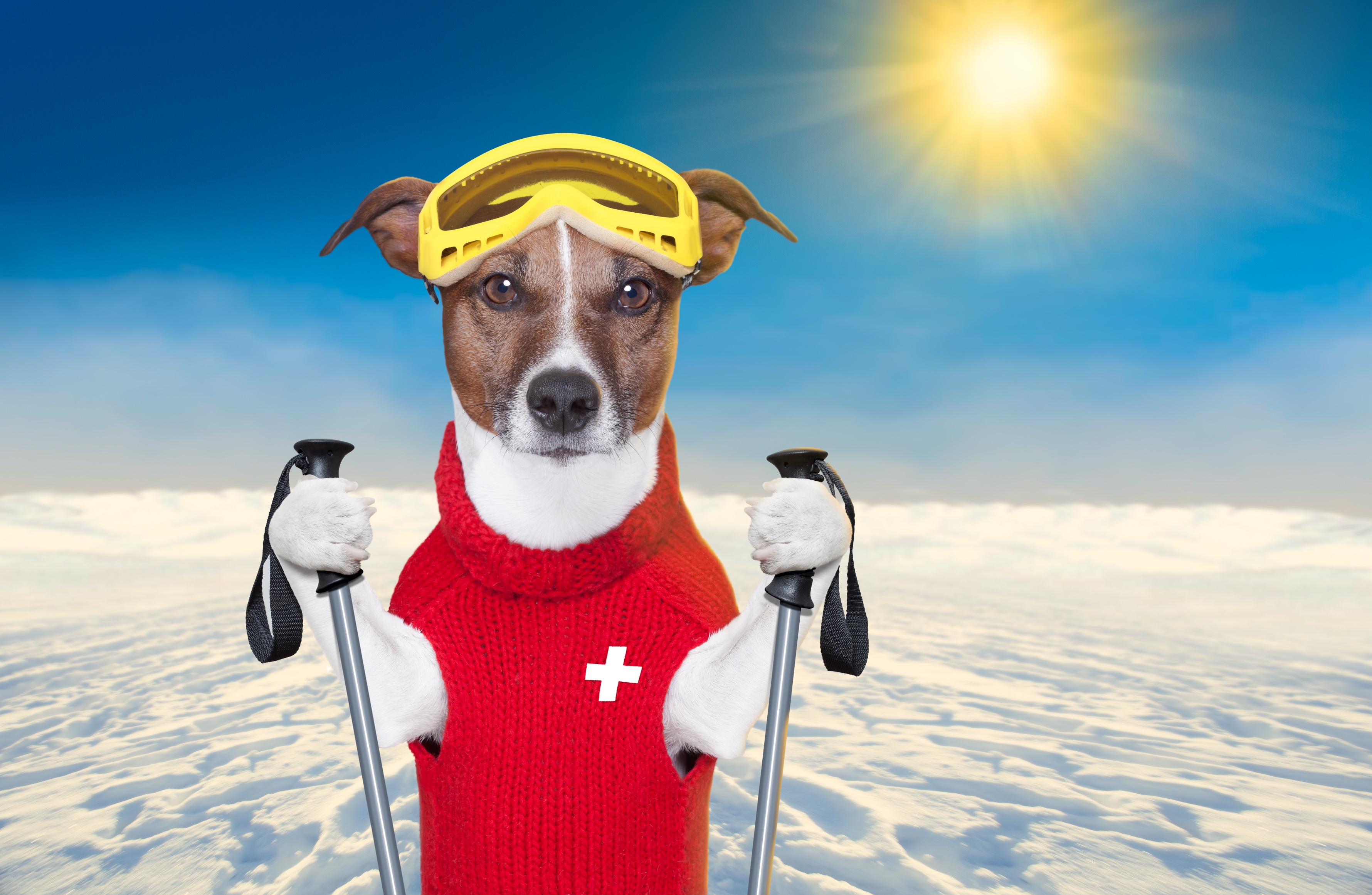 CARNA’JEAN
APRES-SKI
16H 00
SAM 04
MAR 17
TIPI DE LA GOUGRA AU FOND DE LA PISTE DE   ST’JEAN
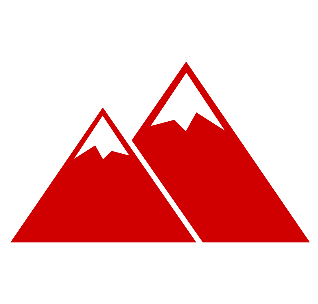 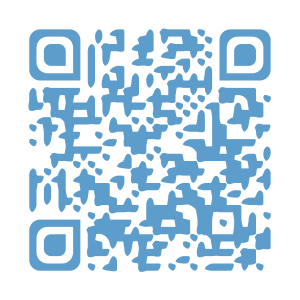 plus d’infos sur
organisé par le Village de St-Jean 
En partenariat avec le Restaurant 
«La Gougra»
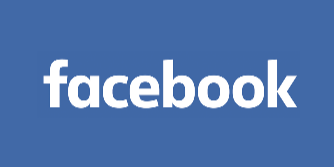